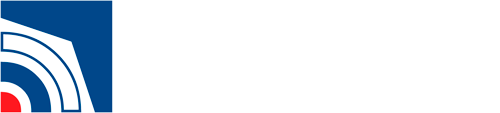 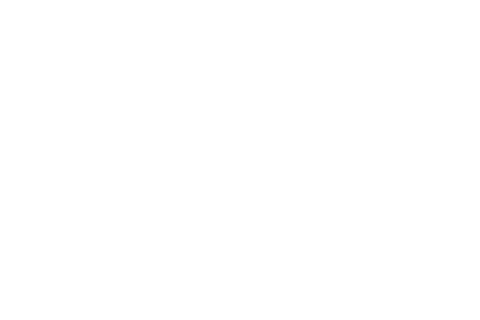 ГРАЖДАНСКИЕ БЕСПИЛОТНЫЕ АВИАЦИОННЫЕ СИСТЕМЫ
РОССИЙСКОЙ ФЕДЕРАЦИИ
РАЗВИТИЕ
или
ТУПИК?
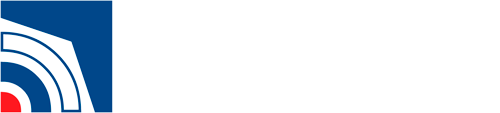 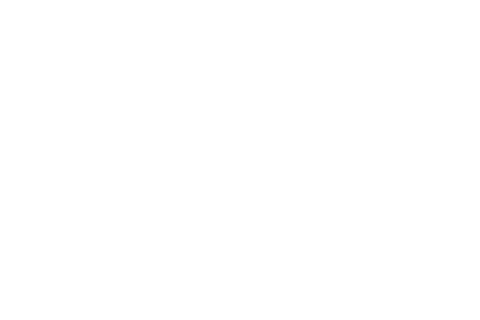 ГРАЖДАНСКИЕ БЕСПИЛОТНЫЕ АВИАЦИОННЫЕ СИСТЕМЫ
РОССИЙСКОЙ ФЕДЕРАЦИИ
ГЛАВНЫЕ ПРИОРИТЕТЫ:

БЕЗОПАСНОСТЬ ПОЛЕТОВ И НАЦИОНАЛЬНАЯ
РАЗВИТИЕ И РОСТ ЭКОНОМИКИ ГОСУДАРСТВА
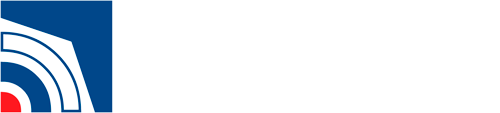 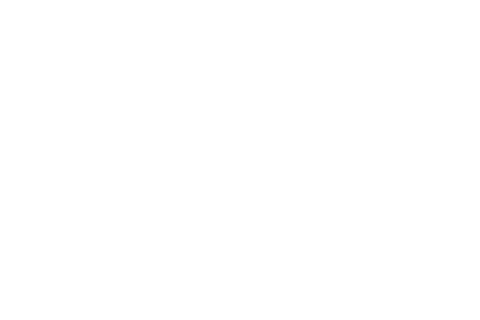 ГРАЖДАНСКИЕ БЕСПИЛОТНЫЕ АВИАЦИОННЫЕ СИСТЕМЫ
РОССИЙСКОЙ ФЕДЕРАЦИИ
БЕЗОПАСНОСТЬ – 
ПРИОРИТЕТ №1 В АВИАЦИИ
ПРИРОДА РИСКОВ
Умышленный вред
Не умышленный вред
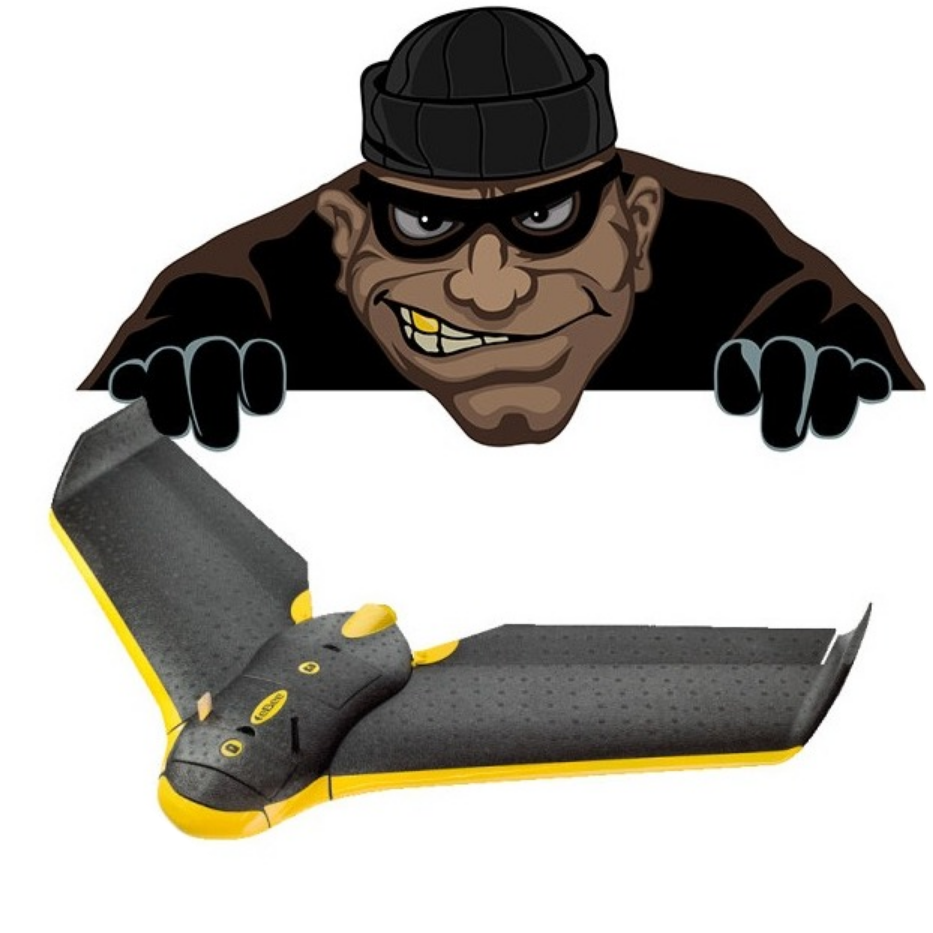 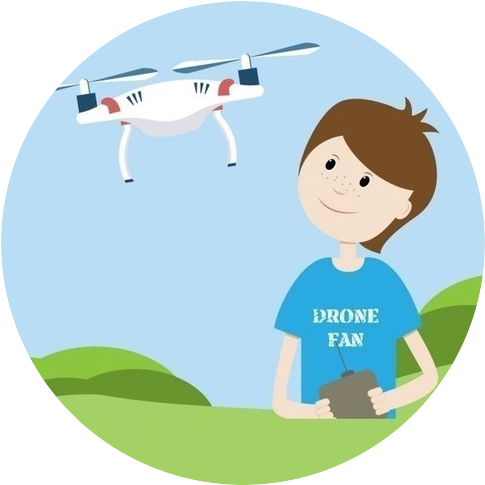 Умышленно – атаки объектов и воздушных судов
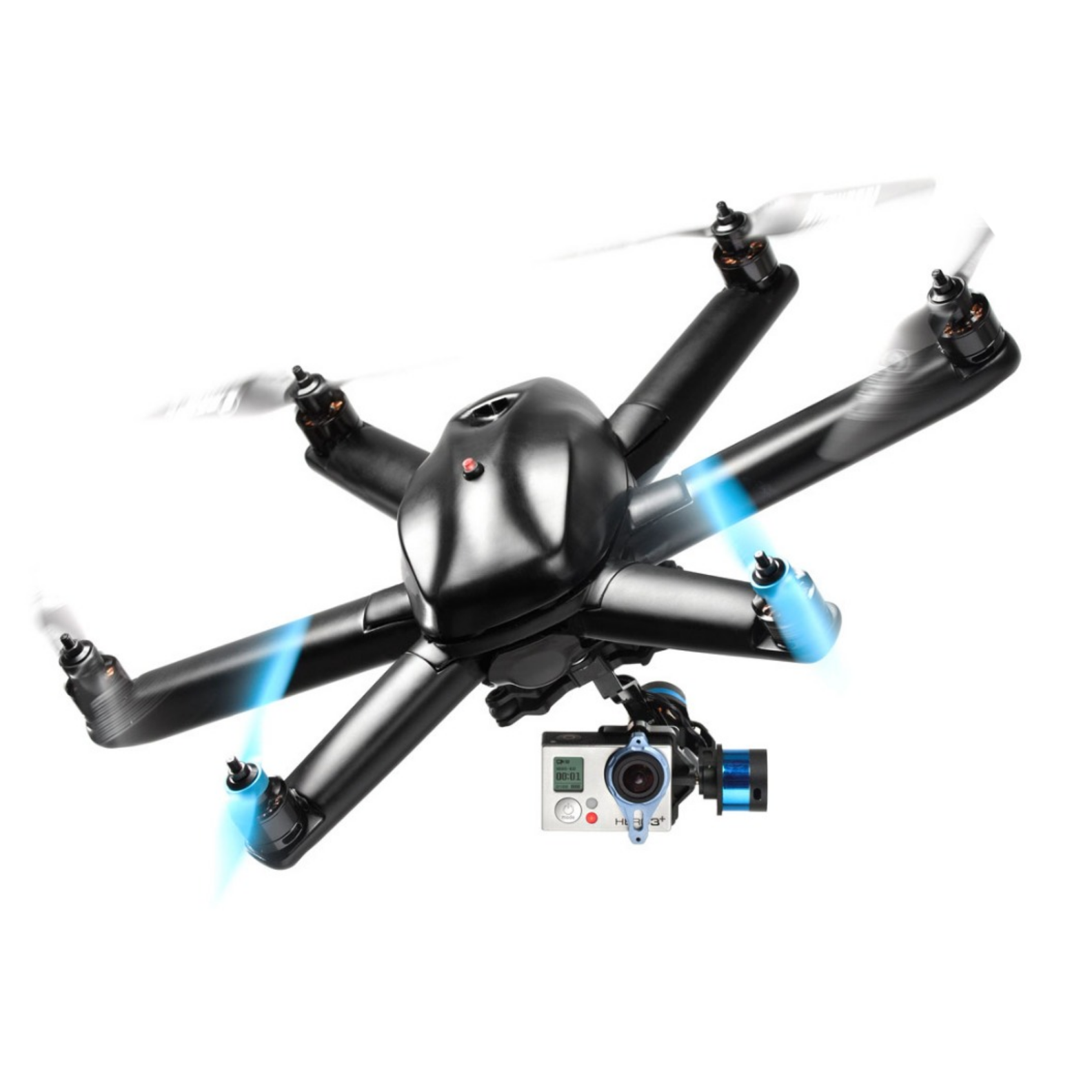 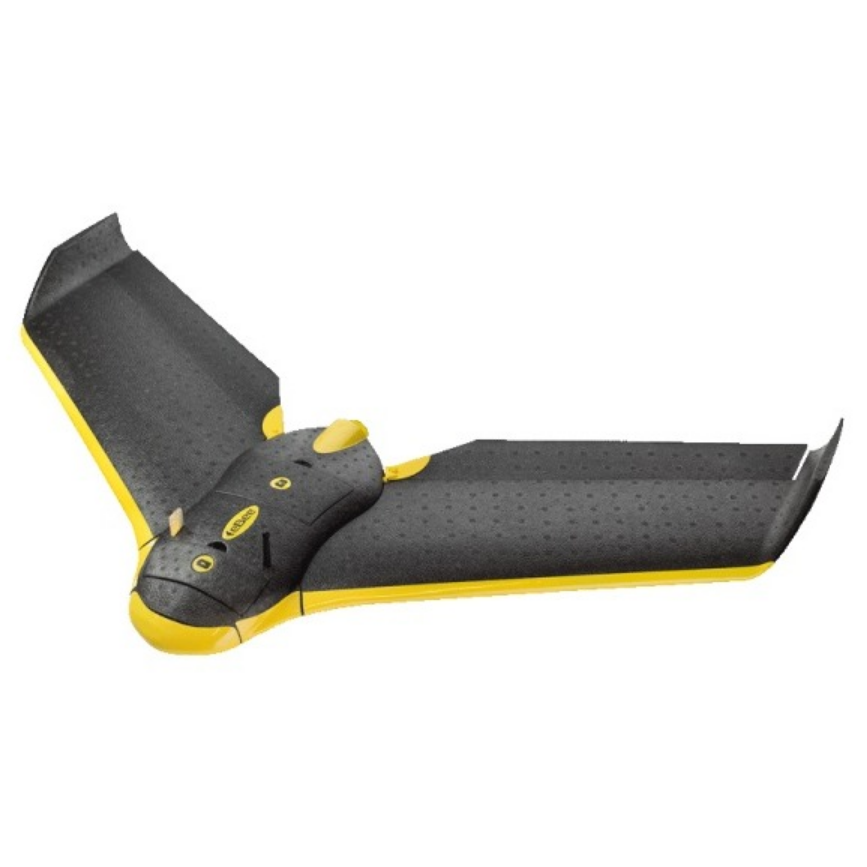 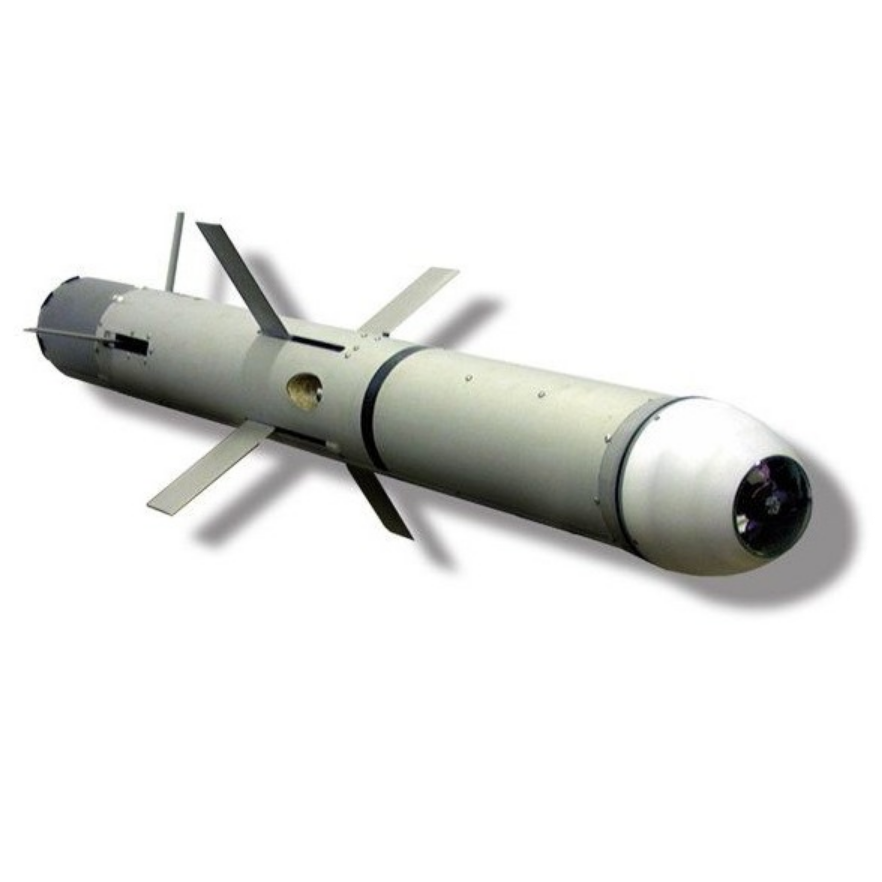 -
-
+
+
СРЕДНЯЯ СКОРОСТЬ

ПЛОХО ПЛАНИРУЕТ БЕЗ ТЯГИ

ЧУВСТВИТЕЛЕН К РАДИОПОМЕХАМ

ШАНС ПОРАЖЕНИЯ ЦЕЛИ МАЛ

СТОИМОСТЬ - НИЗКАЯ
НИЗКАЯ СКОРОСТЬ

БЕЗ ТЯГИ НЕ ЛЕТИТ

ЧУВСТВИТЕЛЕН К РАДИПОМЕХАМ

ШАНС ПОРАЖЕНИЯ ЦЕЛИ МАЛ

СТОИМОСТЬ - СРЕДНЯЯ
ОЧЕНЬ ВЫСОКАЯ СКОРОСТЬ

ДОЛЕТИТ И БЕЗ ТЯГИ

НЕ ЧУВСТВИТЕЛЕН К ПОМЕХАМ

ВЫСОКИЙ ШАНС ПОРАЖЕНИЯ ЦЕЛИ

СТОИМОСТЬ - ВЫСОКАЯ
Умышленно – перехват управления (кибератака)
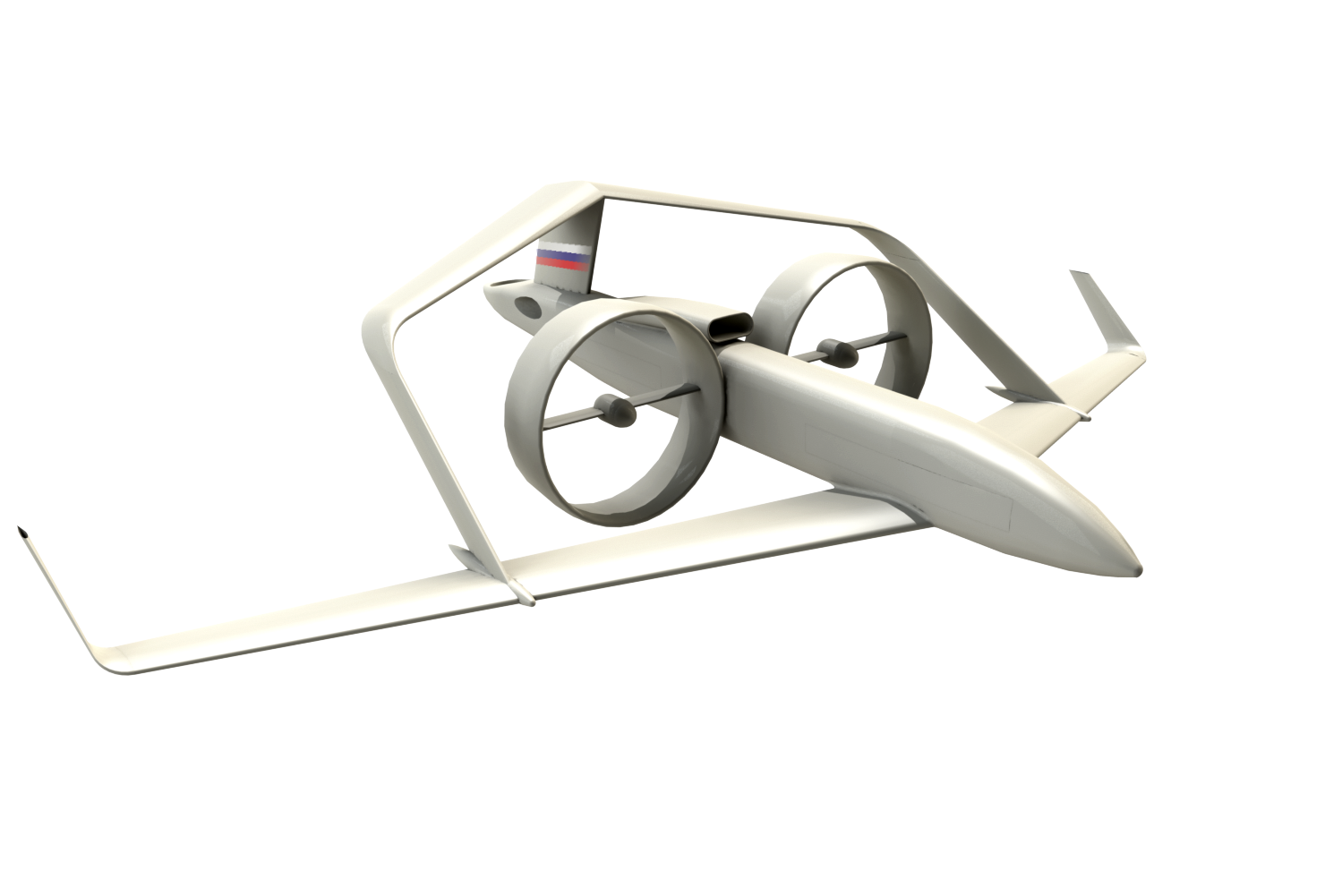 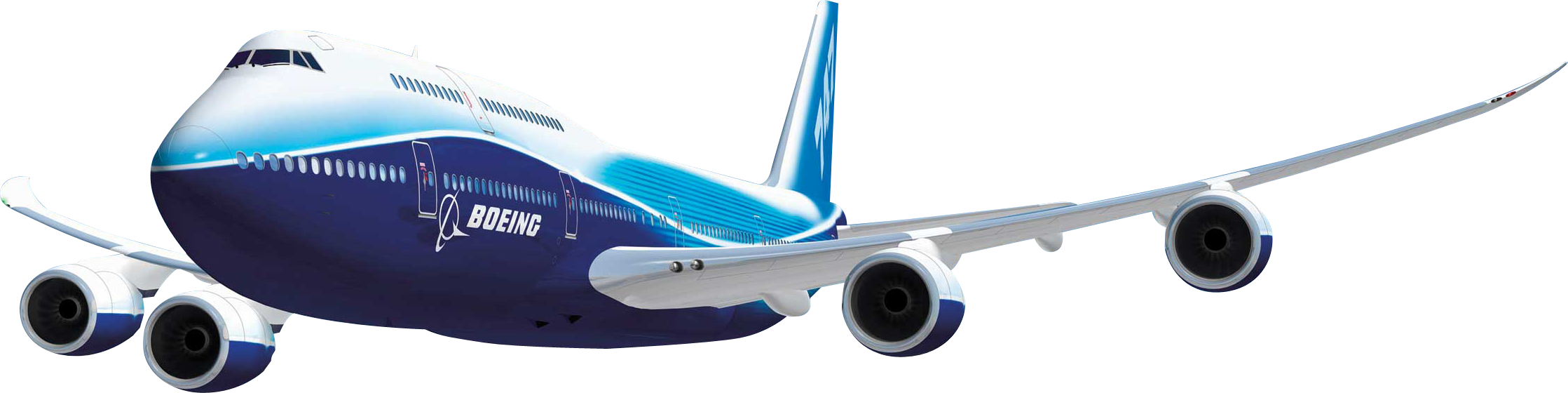 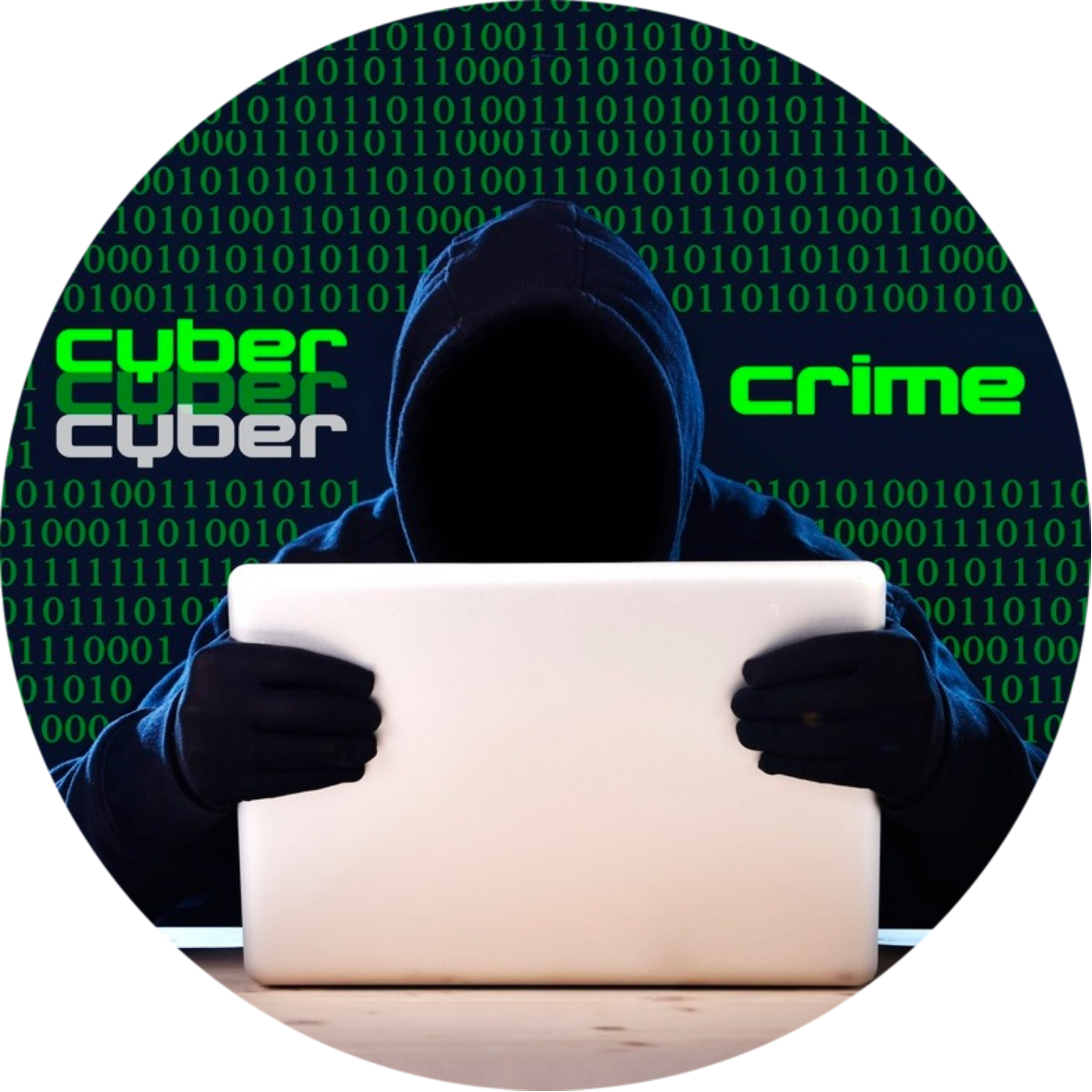 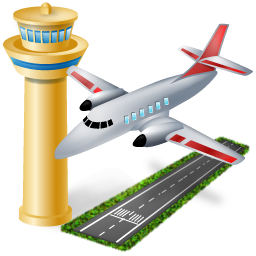 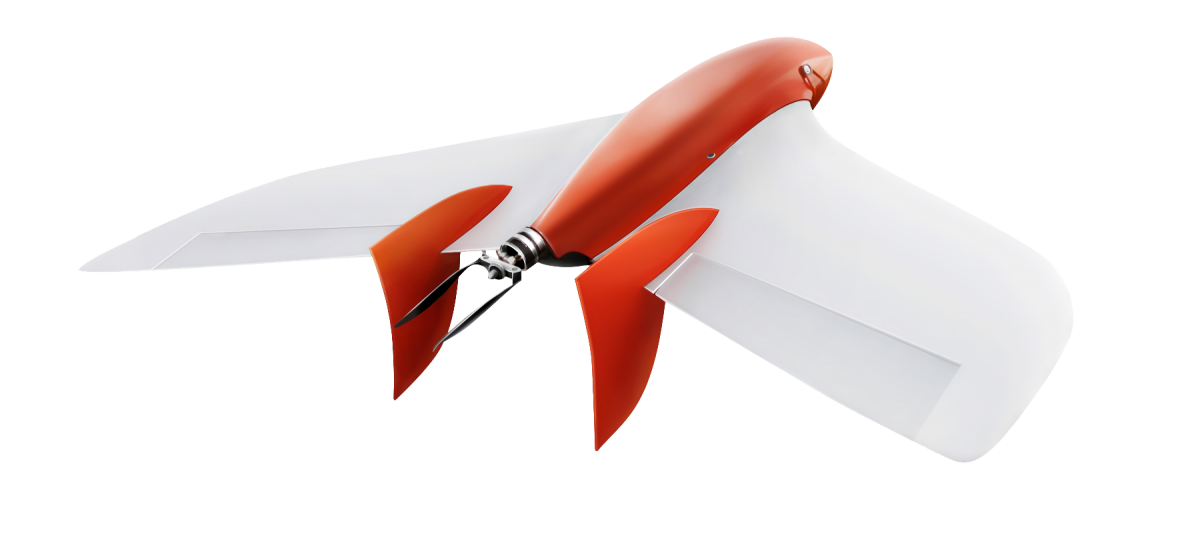 НЕВИДИМОСТЬ	      ВЫСОКАЯ ЭФФЕКТИВНОСТЬ		НИЗКАЯ ЦЕНА
НЕ умышленно – встреча в контролируемом ВП
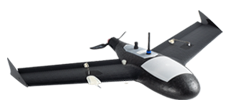 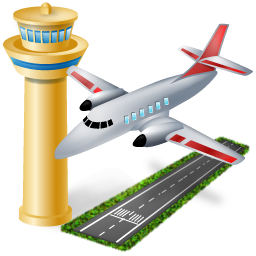 Диспетчеру связаться с внешним пилотом
 В красной зоне обезвредить нарушителя
Не умышленно – встреча в НЕ контролируемом ВП
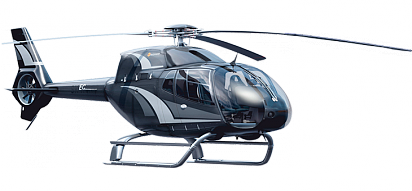 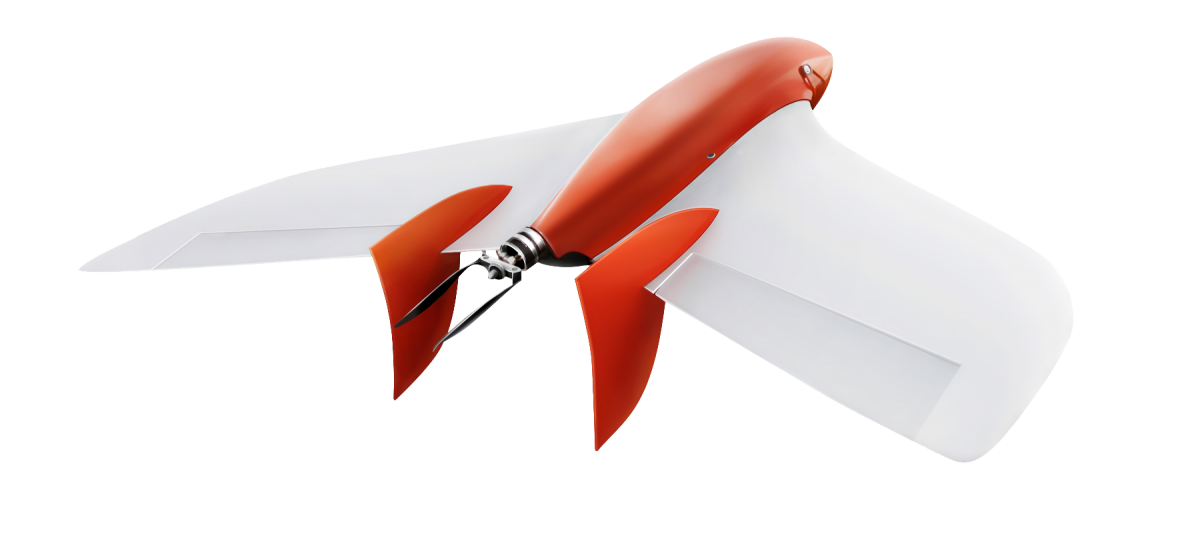 С2
Кто и Как наблюдает?
 Обмен сообщениями?
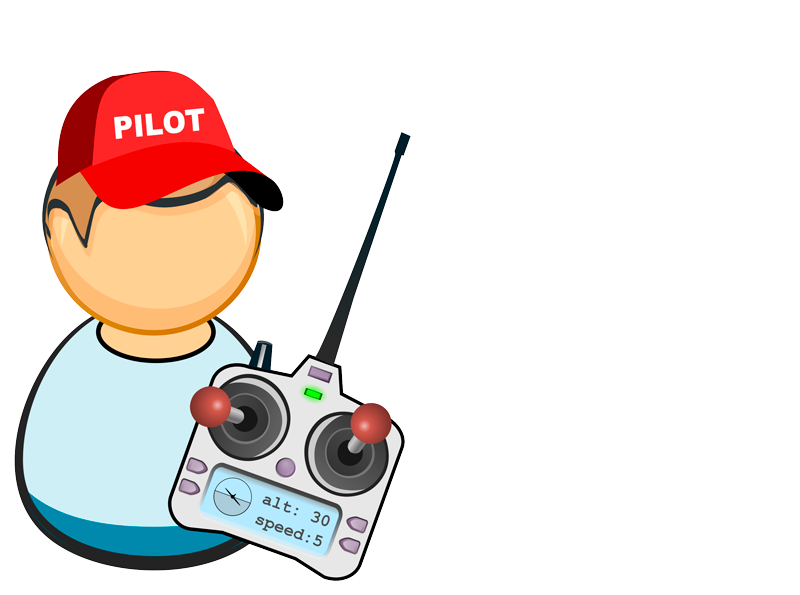 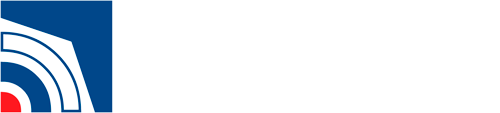 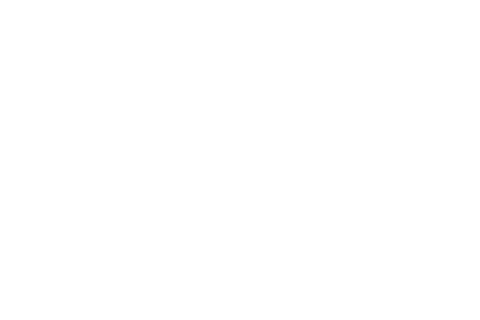 ГРАЖДАНСКИЕ БЕСПИЛОТНЫЕ АВИАЦИОННЫЕ СИСТЕМЫ
РОССИЙСКОЙ ФЕДЕРАЦИИ
РАЗВИТИЕ И РОСТ ЭКОНОМИКИ – 
ПРИОРИТЕТ №1 ГОСУДАРСТВА
СРАВНИТЕЛЬНАЯ ДИНАМИКА:
СРАВНИТЕЛЬНАЯ ДИНАМИКА:
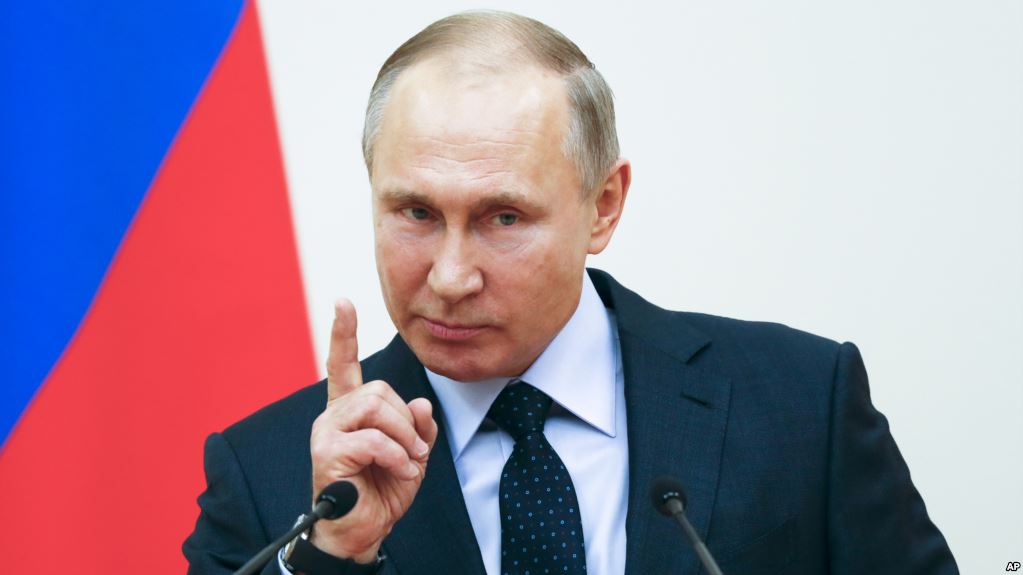 В кратчайшие сроки нам необходимо создать передовую законодательную базу, снять все барьеры для разработки и широкого применения робототехники, искусственного интеллекта, беспилотного транспорта.
В течение шести лет мы должны практически удвоить объём несырьевого, неэнергетического экспорта до 250 миллиардов долларов.
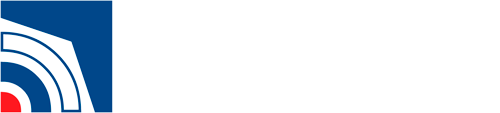 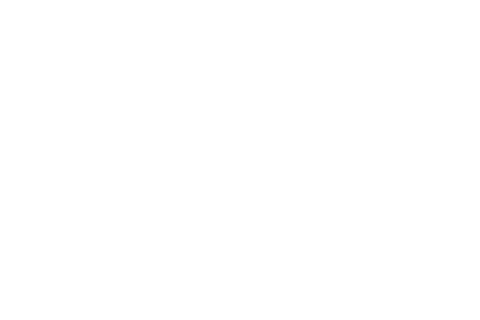 ГРАЖДАНСКИЕ БЕСПИЛОТНЫЕ АВИАЦИОННЫЕ СИСТЕМЫ
РОССИЙСКОЙ ФЕДЕРАЦИИ
НЕТ ЗАКОНОДАТЕЛЬСТВА – НЕТ РАЗВИТИЯ
НЕТ БЕЗОПАСНОСТИ – НЕТ ЗАКОНОДАТЕЛЬСТВА
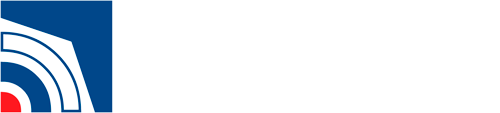 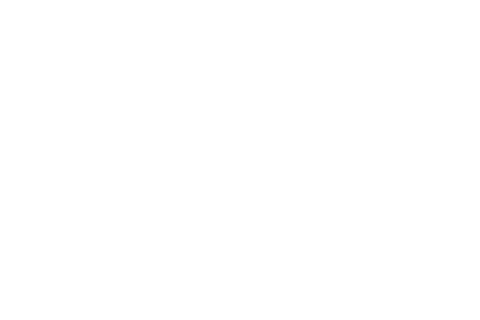 Шаг 1. БВС по ПВП = авиамодель! 

Выделить слой 150 м
Не обременять процедурами и доп.средствами
Учет, обучение, страхование – спортивные или профессиональные организации
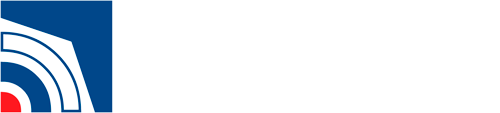 Шаг 2. Интеграция на высоте 200 - 400 м
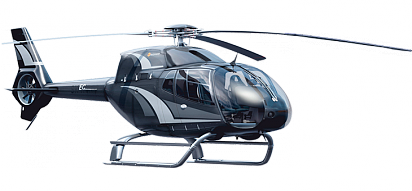 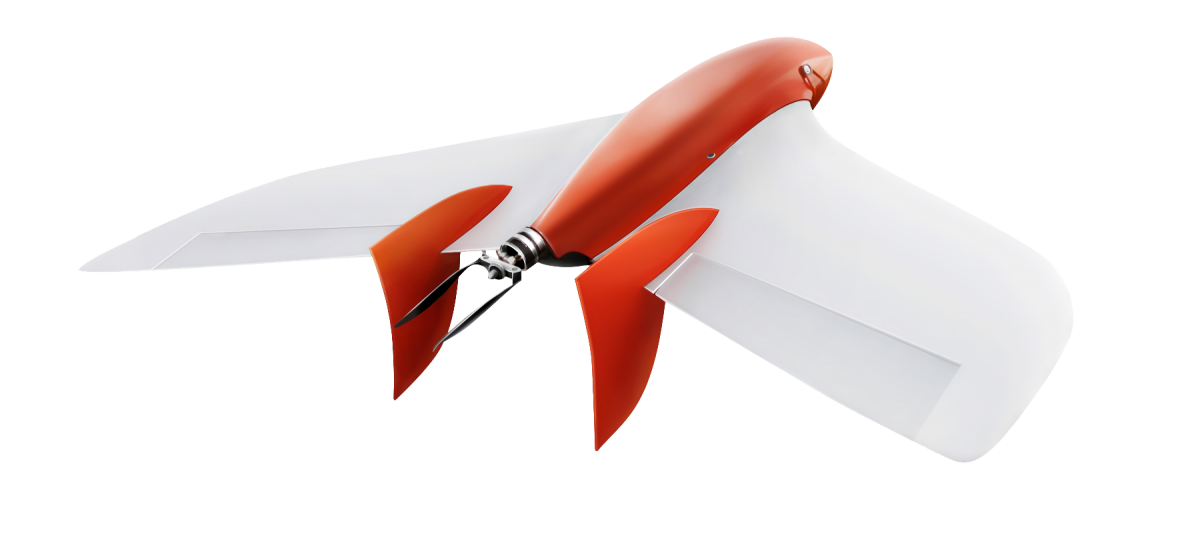 Наблюдение?
Сообщения?
Более 90% работ – неконтролируемое ВП до 400 м, регионы без инфраструктуры
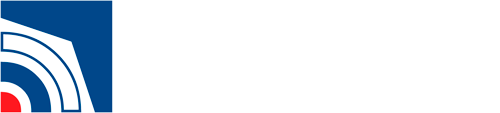 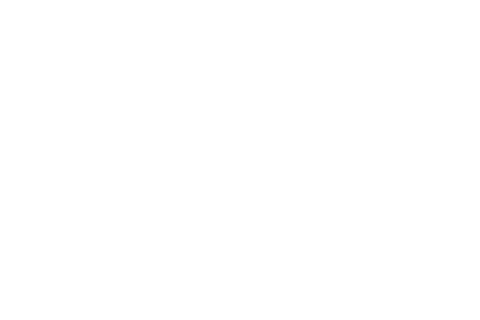 Технология МПСН 

Высота от 500 м.
Только контролируемое ВП
Нормативный запрет других технологий
И многое другое
ТУПИК…..?